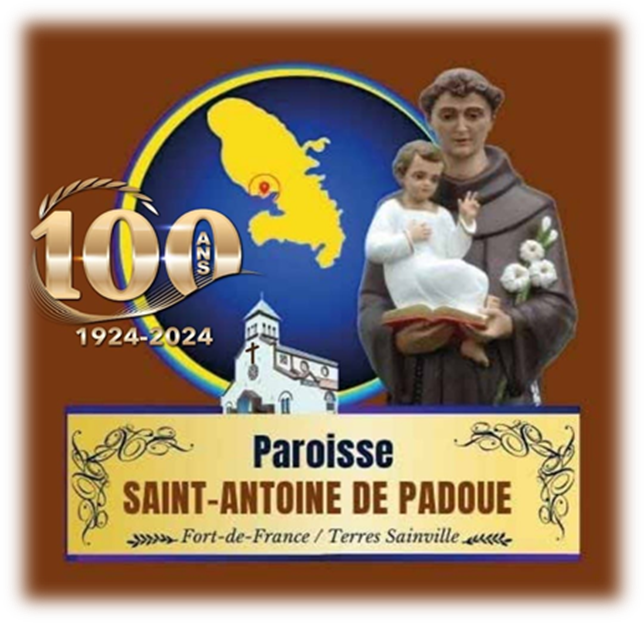 MESSEDIMANCHE 19 JANVIER 2025
« Toi, tu as gardé le bon vin jusqu’à maintenant. » 
Jean 2, 10
ENTRÉE
DIEU NOUS A TOUS APPELES
Refrain : 
Nous sommes le corps du Christ,
Chacun de nous est un membre de ce corps.
Chacun reçoit la grâce de l'esprit pour le bien du corps entier. (bis)
1.
Dieu nous a tous appelés à tenir 
la même espérance,
Pour former un seul corps baptisé 
dans l‘Esprit.
Dieu nous a tous appelés à 
la même sainteté,
Pour former un seul corps baptisé 
dans l‘Esprit.
Refrain : 
Nous sommes le corps du Christ,
Chacun de nous est un membre de ce corps.
Chacun reçoit la grâce de l'esprit pour le bien du corps entier. (bis)
2.
Dieu nous a tous appelés des ténèbres 
à sa lumière,
Pour former un seul corps baptisé 
dans l‘Esprit.
Dieu nous a tous appelés à l'amour 
et au pardon,
Pour former un seul corps baptisé 
dans l‘Esprit.
Refrain : 
Nous sommes le corps du Christ,
Chacun de nous est un membre de ce corps.
Chacun reçoit la grâce de l'esprit pour le bien du corps entier. (bis)
3.
Dieu nous a tous appelés à chanter 
sa libre louange,
Pour former un seul corps baptisé 
dans l‘Esprit.
Dieu nous a tous appelés à l'union 
avec son fils,
Pour former un seul corps baptisé 
dans l‘Esprit.
Refrain : 
Nous sommes le corps du Christ,
Chacun de nous est un membre de ce corps.
Chacun reçoit la grâce de l'esprit pour le bien du corps entier. (bis)
4.
Dieu nous a tous appelés à la paix que donne sa grâce,
Pour former un seul corps baptisé 
dans l‘Esprit.
Dieu nous a tous appelés sous la croix 
de Jésus Christ,
Pour former un seul corps baptisé 
dans l‘Esprit.
Refrain : 
Nous sommes le corps du Christ,
Chacun de nous est un membre de ce corps.
Chacun reçoit la grâce de l'esprit pour le bien du corps entier. (bis)
ASPERSION
J’AI VU 
DES FLEUVES 
D’EAU VIVE
1. 
J’ai vu des fleuves d’eau vive
Alléluia, AlléluiaJaillir du côté du temple 
Alléluia, Alléluia
2. 
J’ai vu la source du temple 
Alléluia, AlléluiaGrandir en un fleuve immense 
Alléluia, Alléluia
3. 
Tous ceux que lave l’eau vive 
Alléluia, AlléluiaAcclament et chantent ta gloire 
Alléluia, Alléluia
4. 
Ton cœur, Jésus est la source 
Alléluia, AlléluiaD’où coule l’eau de la grâce 
Alléluia, Alléluia
KYRIÉ
MESSE DE
LA GRACE
1. 
Seigneur je viens pour implorer
Ton pardon sur mes péchés
De tout mon cœur, de toute ma foi
De tout mon cœur, je reviens vers toi
2. 
Ô Christ je viens pour implorer
Ton pardon sur mes péchés
De tout mon cœur, de toute ma foi
De tout mon cœur, je reviens vers toi
3. 
Seigneur je viens pour implorer
Ton pardon sur mes péchés
De tout mon cœur, de toute ma foi
De tout mon cœur, je reviens vers toi
GLORIA
MESSE DE 
LA GRACE
Refrain:
Gloire à Dieu au plus haut 
des cieux (bis) 
Paix sur terre aux hommes qu'il aime, 
Aux hommes qu'il aime.
Et paix sur la terre aux hommes 
qu’il aime. 
Nous te louons, nous te bénissons,  
Nous t’adorons, nous te glorifions,  
Nous te rendons grâce, pour ton immense gloire,
Seigneur Dieu, le Roi du ciel, Dieu le Père tout-puissant. 
Jésus Christ, Seigneur Fils unique 
Agneau de Dieu, le Fils du Père.
Refrain:
Gloire à dieu au plus haut 
Des cieux (bis) 
Paix sur terre aux hommes qu'il aime, 
Aux hommes qu'il aime.
Toi qui enlèves, les péchés du monde,  
Prends pitié de nous, reçois nos prières  
Toi qui es assis, à droite du Père,  
Prends pitié de nous, reçois nos prières
Car toi seul es Saint, toi seul es Seigneur,
Tu es le Très-Haut, Jésus-Christ,  
Dans l’unité du Saint-Esprit,  
Et dans la gloire de Dieu le Père.
Refrain:
Gloire à dieu au plus haut 
Des cieux (bis) 
Paix sur terre aux hommes qu'il aime, 
Aux hommes qu'il aime.
Gloire à dieu!
1ère LECTUREISAÏE(62, 1-5)
« Comme la jeune mariée fait la joie de son mari »
MÉDITATION
PSAUME 95 (96)
Refrain:
Racontez à tous les peuples 
les merveilles du Seigneur
Chantez au Seigneur un chant nouveau, 
Chantez au Seigneur, terre entière, 
Chantez au Seigneur et bénissez son nom !
Refrain:
Racontez à tous les peuples 
les merveilles du Seigneur
De jour en jour, proclamez son salut, 
Racontez à tous les peuples sa gloire, 
À toutes les nations ses merveilles !
Refrain:
Racontez à tous les peuples 
les merveilles du Seigneur
Rendez au Seigneur, familles des peuples, 
Rendez au Seigneur, la gloire et la puissance,
Rendez au Seigneur la gloire de son nom.
Refrain:
Racontez à tous les peuples 
les merveilles du Seigneur
Adorez le Seigneur, éblouissant de sainteté. 
Allez dire aux nations : « le Seigneur est roi ! » 
Il gouverne les peuples avec droiture.
Refrain:
Racontez à tous les peuples 
les merveilles du Seigneur
2ème LECTURE1 CORINTHIENS (12,4-11)
« L’unique et même esprit distribue ses dons, comme il le veut, à chacun en particulier »
ACCLAMATION
MESSE DE
LA GRACE
Alléluia, Alléluia 
Sur ma vie, 
Un Seul Nom, 
C'est Lui Jésus-Christ.
ÉVANGILE JEAN (2,1-11)
« Tel fut le commencement des signes que Jésus accomplit. C’était à Cana de Galilée »
PRIÈREUNIVERSELLE
Avec Marie ta mère, 
nous te supplions.
OFFERTOIRE
REGARDEZ L’HUMILITE
DE DIEU
1.
Admirable grandeurÉtonnante bontéDu maître de l'universQui s'humilie pour nousAu point de se cacherDans une petite hostie de pain.
Refrain:
Regardez l'humilité de dieuRegardez l'humilité de dieuRegardez l'humilité de dieuEt faites-lui hommage de vos cœurs
2.
Faites-vous tout petitsVous aussi devant DieuPour être élevés par luiNe gardez rien pour vousOffrez-vous tout entierÀ ce Dieu qui se donne à vous
Refrain:
Regardez l'humilité de dieuRegardez l'humilité de dieuRegardez l'humilité de dieuEt faites-lui hommage de vos cœurs
SANCTUS
MESSE DE
LA GRACE
Refrain: (bis)
Tu es saint, dieu de l'univers 
Tu es saint, dieu de l'univers 
Hosanna au plus haut des cieux, 
Au plus haut des cieux.
Le ciel et la terre sont remplis 
De ta gloire, de ta gloire.
Béni soit celui qui vient dans le nom 
Du seigneur, du seigneur.
Refrain: (bis)
Tu es saint, dieu de l'univers 
Tu es saint, dieu de l'univers 
Hosanna au plus haut des cieux, 
Au plus haut des cieux.
Tu es saint !
ANAMNÈSE
MESSE DE 
LA RECONCILIATION
Gloire à toi qui étais mort;Gloire à toi qui est vivant;Notre Sauveur et notre DieuViens Seigneur Jésus
AGNUS
MESSE DE
LA GRACE
1.
Agneau de dieu toi qui enlèves  
Les péchés de notre monde  
Entends nos cœurs, 
Vois notre foi 
Viens nous sauver, 
Viens et prends pitié
2.
Agneau de dieu toi qui enlèves  
Les péchés de notre monde  
Entends nos cœurs, 
Vois notre foi 
Viens nous sauver, 
Viens et prends pitié
3. 
Agneau de dieu toi qui enlèves 
Les péchés de notre monde  
Entends nos cœurs, 
Vois notre foi  
Viens nous combler, 
Donne-nous la paix.
COMMUNION
VENEZ APPROCHEZ VOUS
Refrain: Venez, approchez-vousSoyez bénis, soyez nourrisVenez, l’amour est partagé Aucun n’est digne chacun est invité
1. Venez, n’attendez pasIl a préparé ce repasOsez, venez déposer vos nuits, vos croixVoyez, il nous ouvre la joie
Refrain: Venez, approchez-vousSoyez bénis, soyez nourrisVenez, l’amour est partagé Aucun n’est digne chacun est invité
2. Venez, n’attendez pasIl vient apaiser chaque soifOsez, venez déposer vos cœurs , vos choixVoyez, il nous donne la joie
Refrain: Venez, approchez-vousSoyez bénis, soyez nourrisVenez, l’amour est partagé Aucun n’est digne chacun est invité
3. Venez, n’attendez pasIl vient pour allumer la foiOsez, venez déposer vos peurs, vos voixVoyez, il devient notre joie
Refrain: Venez, approchez-vousSoyez bénis, soyez nourrisVenez, l’amour est partagé Aucun n’est digne chacun est invité
HYMNE
SEIGNEUR TON 
ESPRIT SOUFFLE
Seigneur, ton esprit souffle
Seigneur, ton amour me touche
Je ne peux devant toi rester indifférent
Seigneur, ton amour me touche
PRIEREPOURLES VOCATIONS
Dieu de miséricorde et de bonté, nous avons besoin de prêtres qui nous montrent ton visage d’amour et qui nous conduisent dans les mystères de la foi.
Donne à la Martinique de saints prêtres selon ton cœur d’amour, capables de poursuivre en profondeur l’évangélisation de notre peuple qui porte des souffrances.
Seigneur Jésus, tu es mort pour nous, et tu es ressuscité pour faire de nous des victorieux de l’amour.
Suscite dans le cœur des jeunes de chez nous le désir d’être des témoins de la puissance de ton amour dans le monde d’aujourd’hui.
Esprit Saint, embrase le cœur de beaucoup d’hommes et de femmes de nos familles, afin qu’ils osent s’engager sur le chemin de la vie sacerdotale ou consacrée.
Ô très Sainte Trinité, aide chacun de nous à découvrir à quelle vocation tu nous appelles et à y répondre dans la joie le moment venu.
Merci pour les prêtres que tu donnes à nos communautés, merci pour les religieuses, les religieux, les missionnaires et toutes les personnes en mission.
Toi notre Mère, notre dame de la Délivrande, soutiens par ton intercession maternelle les familles et les communautés ecclésiales, afin qu’elles aident les adolescents et les jeunes
À répondre généreusement à l’appel du seigneur pour montrer le Sacré-Cœur de Jésus à ceux qui souffrent, encourager la joie de ceux qui rendent grâce et apporter de l’aide à tous ceux qui sont dans le besoin.
Saint Joseph, Saint Dominique Savio, Saint Jean Bosco, Saint Jean-Paul II et tous les saints du ciel, intercédez pour la Martinique.
Et que tout esprit loue le 
Seigneur, Amen.
PRIÈREDUJUBILÉ
Père Céleste,
En ton Fils Jésus-Christ, 
Notre Frère,
Tu nous as donné la foi,
Et tu as répandu dans nos cœurs par l’esprit saint, la flamme de la charité
Qu’elles réveillent en nous la bienheureuse espérance de l’avènement de ton royaume.
Que ta grâce nous transforme,
Pour que nous puissions faire fructifier les semences de l’évangile,
Qui feront grandir l’humanité et la création tout entière,
Dans l’attente confiante des cieux nouveaux et de la terre nouvelle,
Lorsque les puissances du mal seront vaincues,
Et ta gloire manifestée pour toujours.
Que la grâce du Jubilé,
Qui fait de nous des pèlerins d’espérance,
Ravive en nous l’aspiration aux biens célestes
Et répande sur le monde entier la joie et la paix
De notre Rédempteur.
A toi, Dieu béni dans l’éternité,
La louange et la gloire pour les siècles des siècles.
Amen
SORTIE
JE SUIS DANS 
LA JOIE
Je chanterai de tout cœur 
les merveilles de Jésus, 
mon Seigneur
Il m'a ôté des ténèbres, 
Il m'a délivré de tout péché
Je suis dans la joie, 
Une joie immense
Je suis dans l'allégresse 
Car mon dieu m'a libéré
Car mon Dieu est fidèle, 
Il ne m'abandonne jamais
Je n'ai plus rien à craindre 
Car mon Dieu m'a libéré
Je suis dans la joie, 
Une joie immense
Je suis dans l'allégresse 
Car mon dieu m'a libéré